[Speaker Notes: 1. Type your name and year level.




2. The Ecolinc geological trail consists of 12 boulders placed in order of age. Boulder 1 is the oldest and boulder 12 the youngest. A geological time scale is used to indicate the age of each boulder. Each geological time period is measured as millions of years ago (Ma). Your task is to examine each of the boulders on the geological trail and record your observations. When making your observations, consider the age, formation, colour, texture and any weathering or fossils apparent in the boulders.]
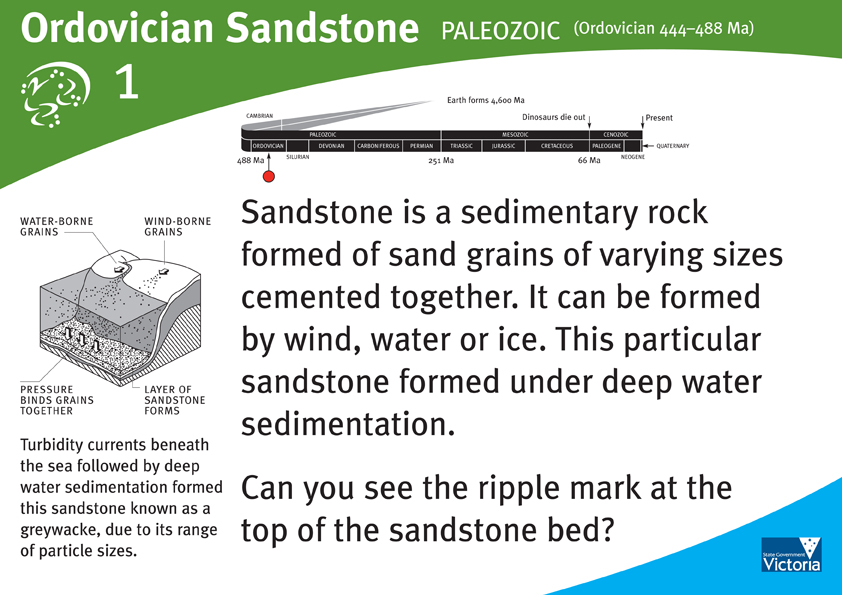 [Speaker Notes: 3. This is the oldest boulder. Describe the colour and texture of Ordovician sandstone.

COLOUR –

TEXTURE –


4. Locate and describe the ripple mark. How do you think this may have formed?]
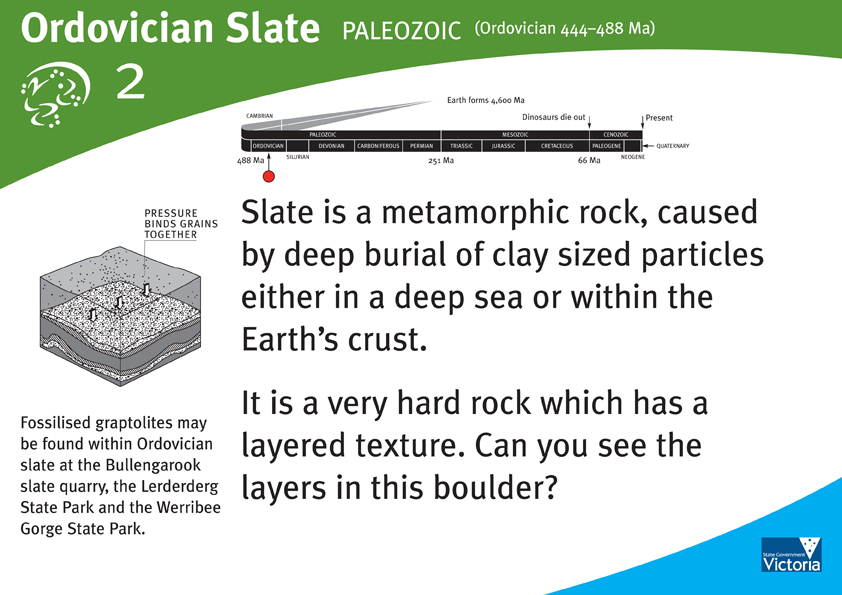 [Speaker Notes: 5. Describe the colour and texture of Ordovician slate.

COLOUR – 

TEXTURE – 

6. Many different organisms lived in the Ordovician seas including tiny organisms called graptolites which floated in the upper parts of the ocean. Graptolites were colonial, that is many animals lived together on each skeleton, connected to each other by a primitive backbone. Individuals lived in small cups on the skeleton. Graptolites look like miniature saw blades. How do you think graptolites may have become fossilized in slate?]
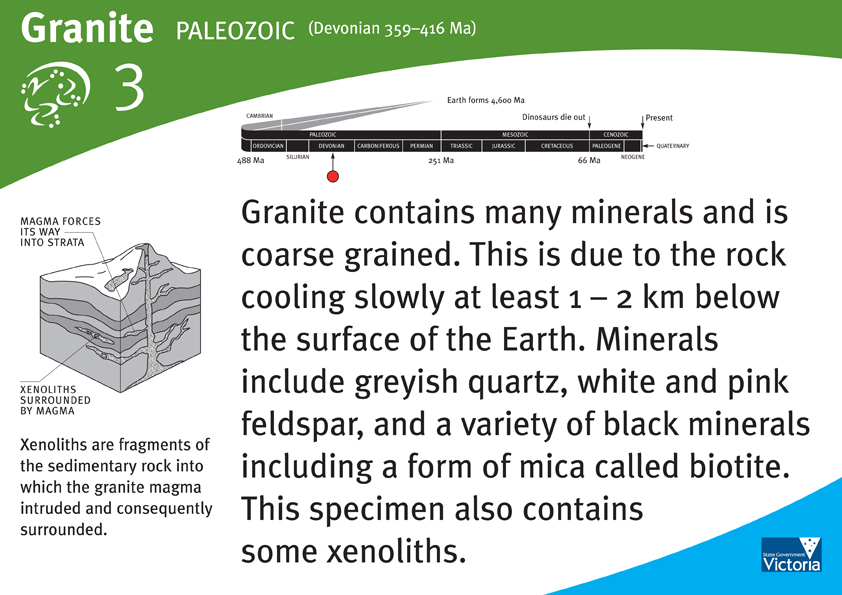 [Speaker Notes: 7. Describe the colour and texture of granite.

COLOUR – 

TEXTURE – 

8. Describe any xenoliths in this boulder.]
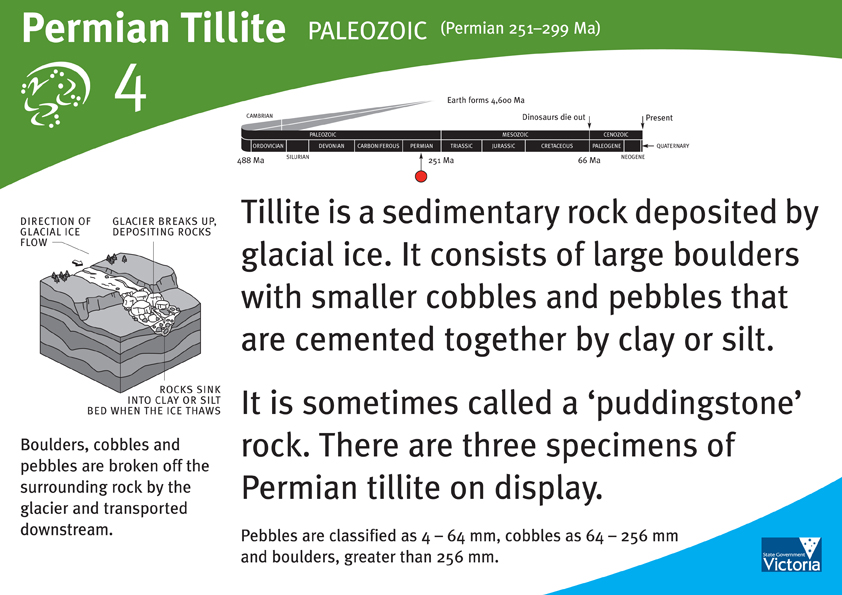 [Speaker Notes: 9. Describe the colour and texture of Permian tillite.

COLOUR – 

TEXTURE – 

10. Why do you think Permian tillite is described as a puddingstone rock?]
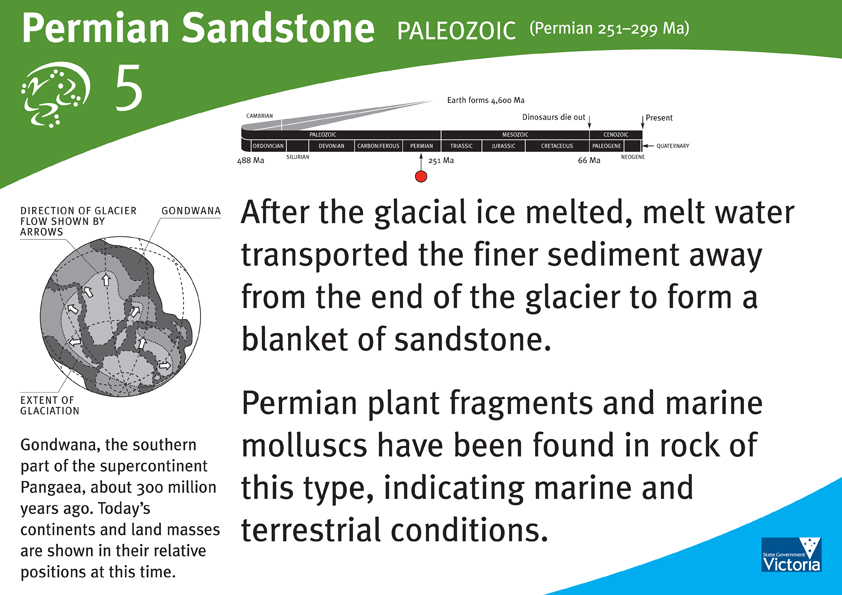 [Speaker Notes: 11.Describe the colour and texture of Permian sandstone.

COLOUR – 

TEXTURE –

12.  Explain why Permian sandstone is easily distinguished from Permian tillite.]
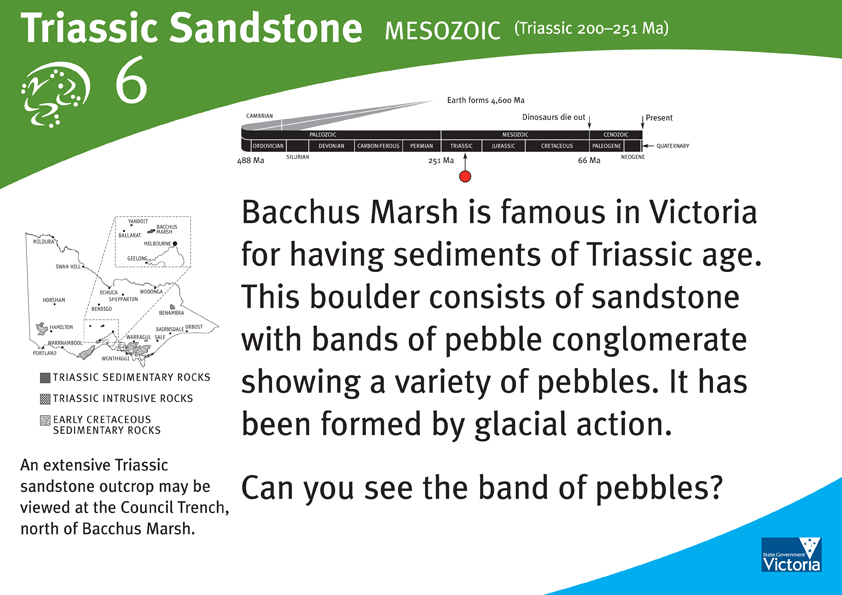 [Speaker Notes: 13. Describe the colour and texture of Triassic sandstone.

COLOUR –

TEXTURE –

14. How do you think the band of pebbles formed within this boulder?]
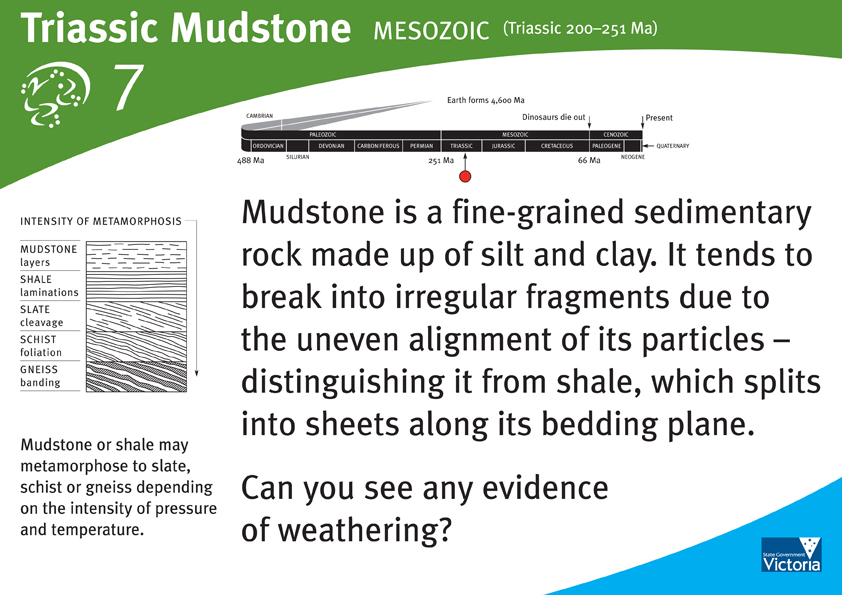 [Speaker Notes: 15. Describe the colour and texture of Triassic mudstone.

COLOUR – 

TEXTURE –

16. Describe any evidence of weathering currently occurring.]
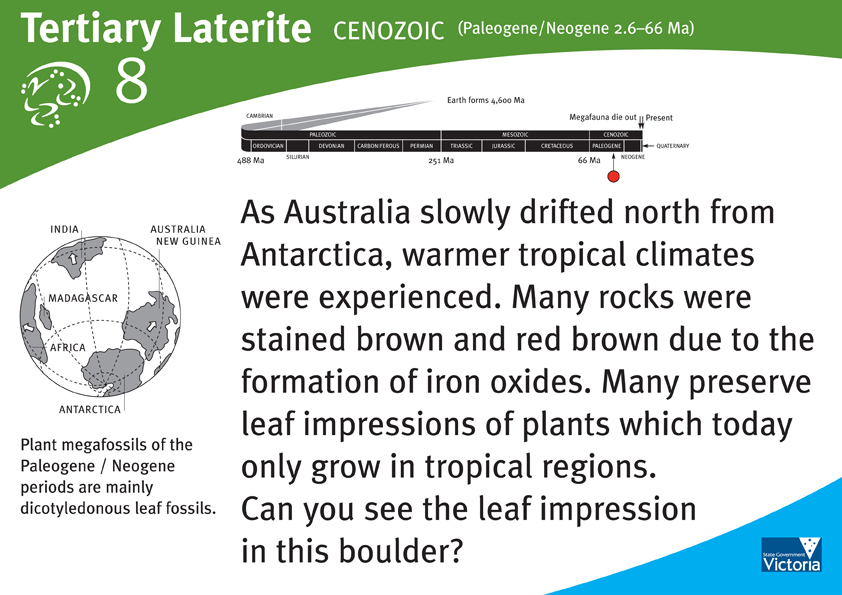 [Speaker Notes: 17. Describe the colour and texture of Tertiary laterite.

COLOUR –

TEXTURE – 

18. Describe the leaf impression in the boulder. What type of venation does it display?]
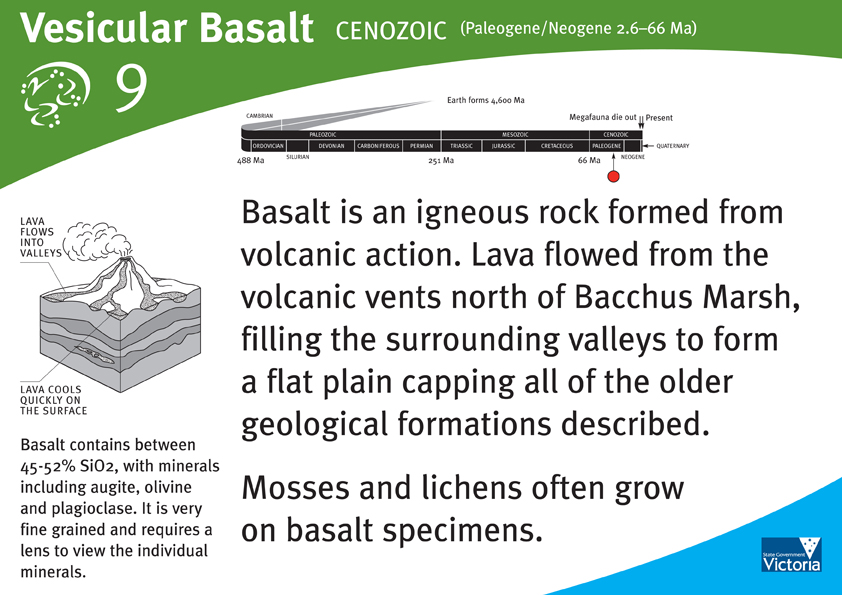 [Speaker Notes: 19. Describe the colour and texture of vesicular basalt.

COLOUR – 

TEXTURE –

20. Can you explain why this boulder contains gas cavities?]
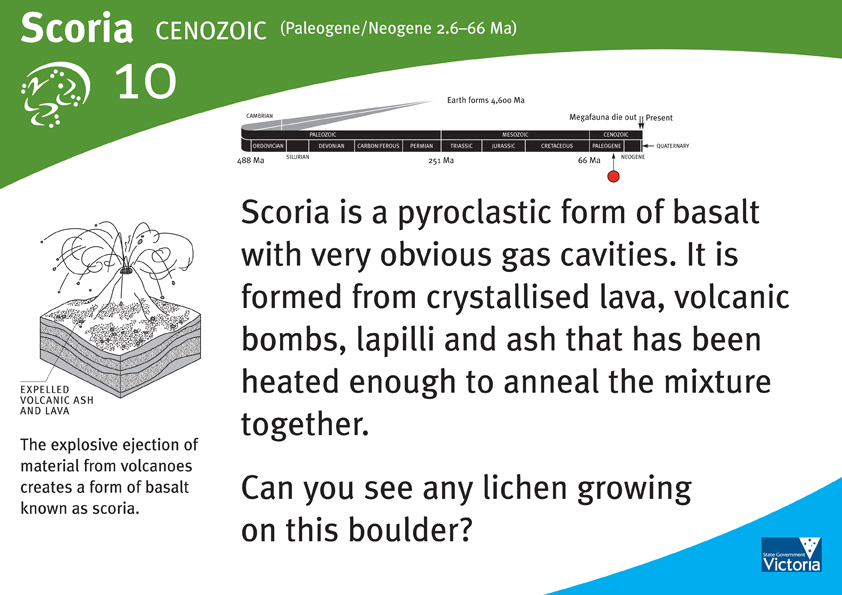 [Speaker Notes: 21. Describe the colour and texture of scoria.

COLOUR –

TEXTURE –

22. The term pyroclastic refers to fragmental rock materials formed by volcanic explosion or aerial ejection from a volcanic vent. What evidence indicates that scoria has formed through a volcanic process?]
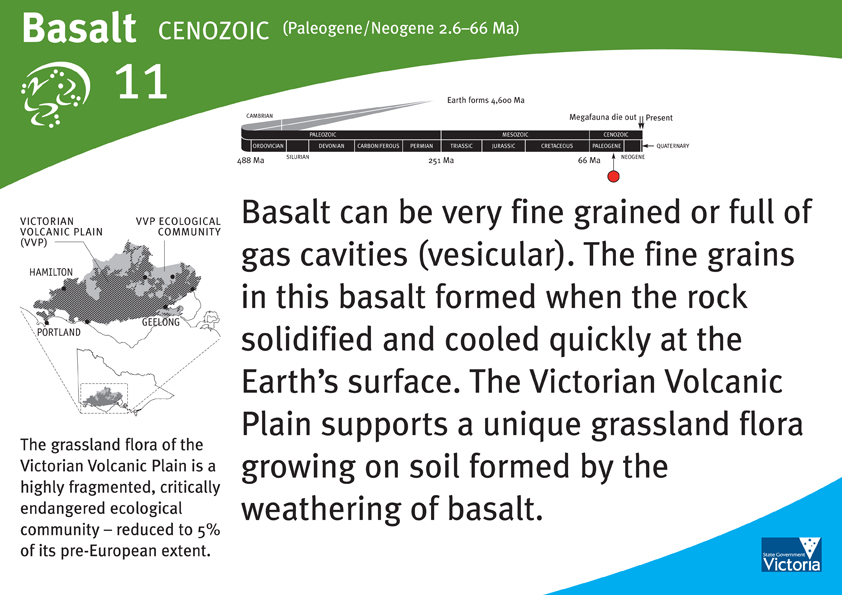 [Speaker Notes: 23. Describe the colour and texture of this basalt boulder.

COLOUR –

TEXTURE –

24. The surrounding grassland has been constructed to represent a sample of typical Victorian basalt plains flora. What is characteristic of this flora?]
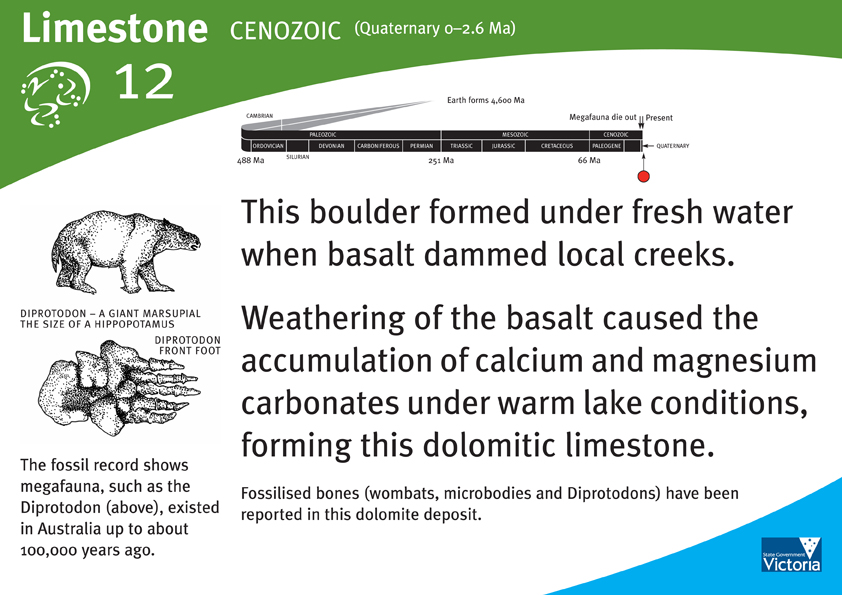 [Speaker Notes: 25. Describe the colour and texture of this limestone boulder.

COLOUR –

TEXTURE –

26. How do you think the bones of Diprotodons and wombats may have been deposited in a limestone outcrop?




27. How can geology help us to understand the conditions present on Earth and the variety of life forms present many millions of years ago?]